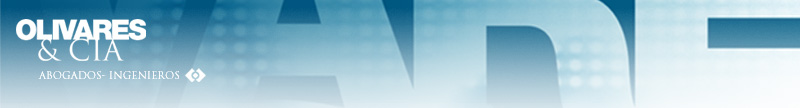 La Explotación en Línea de Creaciones Intelectuales: Música, Fotografía y Cine. 
Las Nuevas Modalidades de Licencia.
Luis C. Schmidt
III SEMINARIO DEL DERECHO DE AUTOR EN 
EL ÁMBITO EDITORIAL 2011.

Organizado por el Centro Nacional para la cultura y las artes, 
CONACULTA y 
el Instituto Nacional del Derecho de Autor, INDAUTOR.
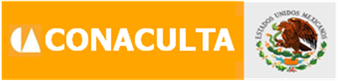 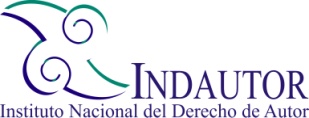 Septiembre 2011.
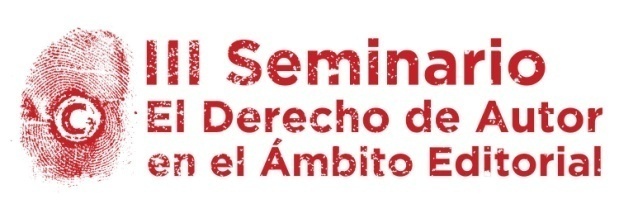 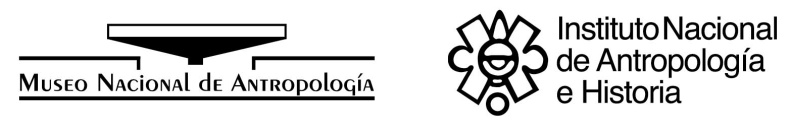 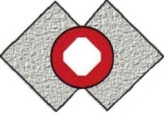 1
© 2011Olivares & Cía, S.C.
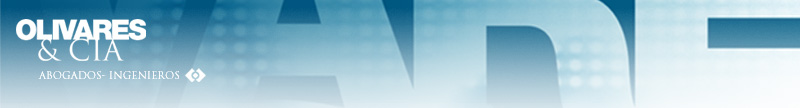 TEMA  UNO
DERECHOS PATRIMONIALES DE AUTOR 
Y 
DERECHOS CONEXOS
2
© 2011 Olivares & Cía, S.C.
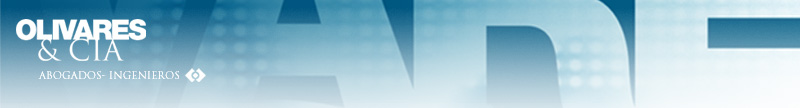 Derechos de Autor Exclusivos (de Autorizar o Prohibir).
Derechos de reproducción: Mecánicos, electrónicos o digitales,

Derechos de distribución: Puesta a disposición al público de copias mediante venta, renta u otras formas,

Derechos de comunicación pública: Representación escénica, exposición, exhibición, difusión o transmisión por redes digitales,
3
© 2011Olivares & Cía, S.C.
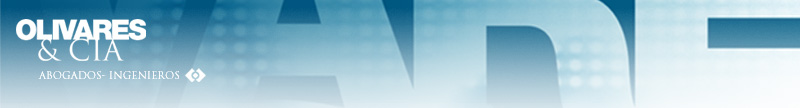 Derechos de Autor Exclusivos (de Autorizar o Prohibir).
Puesta a disposición o derecho de acceso: Principalmente  en redes digitales,

Derechos de transformación: Traducción, adaptación, arreglo, compilación.
4
© 2011Olivares & Cía, S.C.
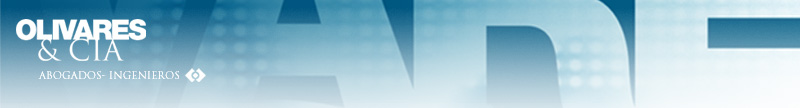 Derechos de Autor de Remuneración.
Derecho de reventa,

Copia privada,

Derechos de comunicación pública después de cedidos,

Caso particular de comunicación pública de la obra audiovisual.
5
© 2011 Olivares & Cía, S.C.
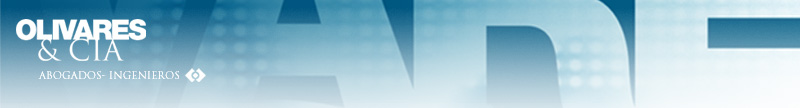 Derechos Conexos de Artista Intérprete o Ejecutante (de Oposición).
Fijación,

Reproducción,

Comunicación pública,

Puesta a disposición.
6
© 2011 Olivares & Cía, S.C.
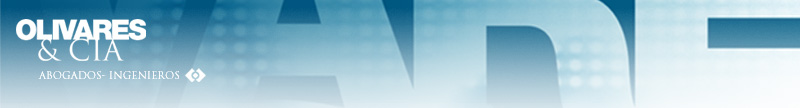 Derechos Conexos de Productor de Fonogramas (Autorizar o Prohibir).
Reproducción,

Distribución/Arrendamiento,

Transformación,

“Explotación”.
7
© 2011 Olivares & Cía, S.C.
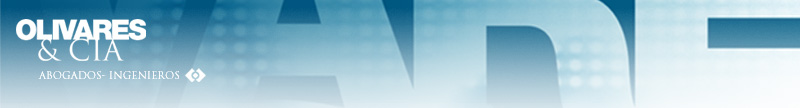 Derechos Conexos de Productor de Videogramas (Autorizar o Prohibir).
Reproducción,

Distribución,

Comunicación pública.
8
© 2011 Olivares & Cía, S.C.
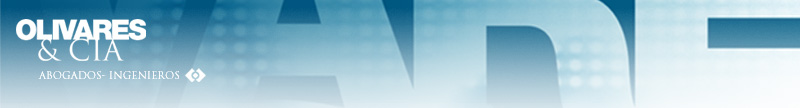 Derechos Conexos de Editores de Libros. (Autorizar o Prohibir).
Reproducción,

Distribución,

“Explotación”.
9
© 2011 Olivares & Cía, S.C.
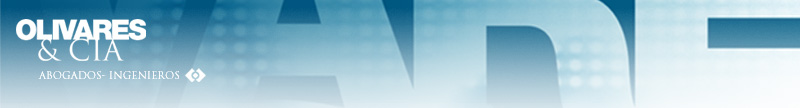 Derechos Conexos de Organismo de Radiodifusión (Autorizar o Prohibir).
Retransmisión,
Transmisión diferida,
“Distribución” por cable,
Fijación,
Reproducción,
Comunicación Pública.
10
© 2011 Olivares & Cía, S.C.
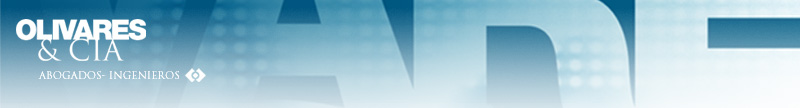 Reserva al Uso Exclusivo de:
Títulos de publicaciones o difusiones periódicas,

Personajes ficticios o humanos  de caracterización,

Nombres artísticos,

Promociones publicitarias.
11
© 2011 Olivares & Cía, S.C.
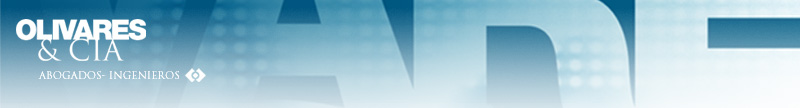 Derecho Sobre el Retrato o la Imagen Propia.
Naturaleza jurídica patrimonial incierta,

Derecho fundamentalmente de oposición.
12
© 2011 Olivares & Cía, S.C.
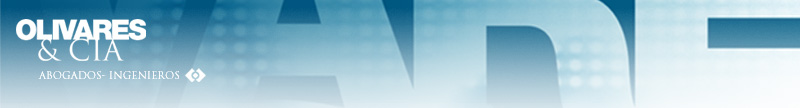 Derechos a la Remuneración de Anuncios Publicitarios.
Régimen semestral de pago, hasta tres años. 

Sólo para autores y titulares de derechos conexos.
13
© 2011 Olivares & Cía, S.C.
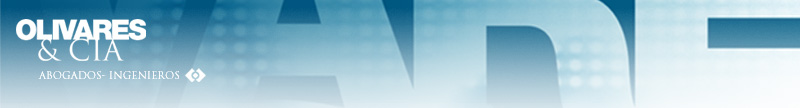 TEMA  DOS
FIGURAS DE TRANSMISIÓN DE DERECHOS EN LA 
LEY FEDERAL DEL DERECHO
DE AUTOR
14
© 2011 Olivares & Cía, S.C.
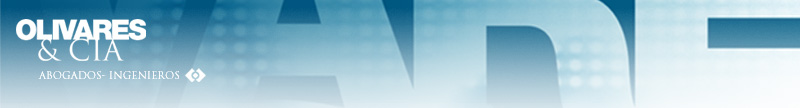 Transmisión de Derechos Patrimoniales “Exclusivos” por Cesión.
Derechos exclusivos afines al derecho real,
Transmisión del derecho de “abutendi”,
Limitado a derechos exclusivos,
Regla de exhaustividad (sólo derechos específicos),
Reglas restrictivas de la LFDA.
15
© 2011 Olivares & Cía, S.C.
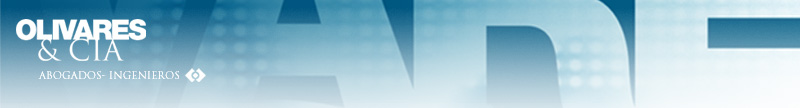 Transmisión de Derechos Patrimoniales “Exclusivos” por Licencia.
Transmisión del derecho de “fruendi” o “utendi”,

Limitado a derechos exclusivos,

Regla de exhaustividad,

Reglas restrictivas de la LFDA.
16
© 2011 Olivares & Cía, S.C.
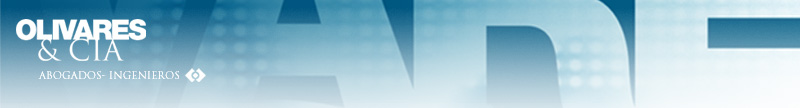 Colaboración Remunerada.
- No hay transmisión. Derecho originario de quien realiza el encargo,

Reglas aplicables a autor empleado,

- Reglas aplicables a obra por encargo.
17
© 2011 Olivares & Cía, S.C.
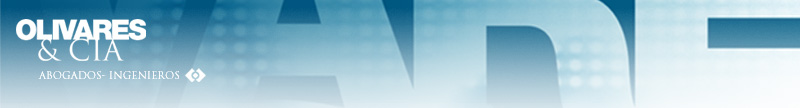 Transmisión de Derechos Patrimoniales de Remuneración.
Derechos de remuneración afines al derecho de crédito,

Cesión al derecho a percibir un pago,

No cabe licencia en estos casos,

Casos de irrenunciabilidad.
18
© 2011 Olivares & Cía, S.C.
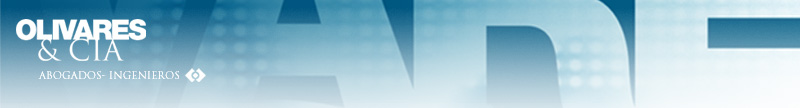 Prohibición de Derechos de Oposición.
Se prohíbe el uso del objeto protegido y los derechos conexos inherentes a través de una “no” oposición,

- El derecho de oposición cuenta con el componente pasivo del derecho exclusivo (prohibir), pero no el activo (autorización).
19
© 2011 Olivares & Cía, S.C.
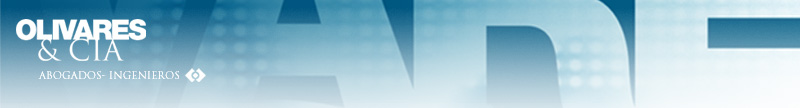 TEMA  TRES
CONTRATOS EN LAS INDUSTRIAS SONORA Y AUDIOVISUAL.
20
© 2011 Olivares & Cía, S.C.
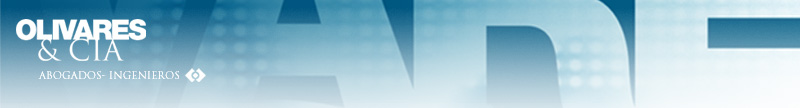 Contrato de Edición de Música.
Cesión de derechos patrimoniales exclusivos, de obra musical,

De reproducción fonomecánica o sincronización,

¿Por qué otros derechos también?
	(comunicación pública)
21
© 2011 Olivares & Cía, S.C.
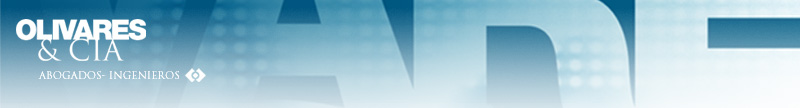 Contrato de Representación Artística.
Mandato para realizar actividades artísticas (vinculadas a lo artístico), en nombre de un artista intérprete o ejecutante,

Contratos con empresarios, con productores de fonogramas o videogramas.
22
© 2011 Olivares & Cía, S.C.
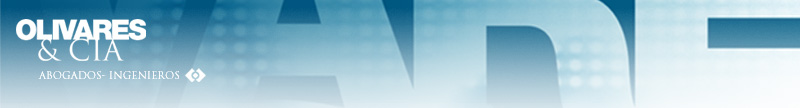 Contrato de Producción Fonográfica.
Producción de fonogramas,

Editora de música – por el lado de la obra musical -,

Representante artístico – por el lado de los artistas intérpretes o ejecutantes -,
23
© 2011 Olivares & Cía, S.C.
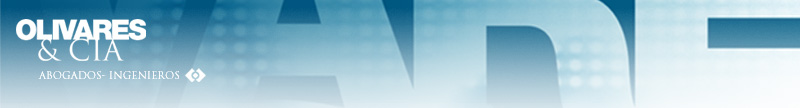 Contratos para la Explotación del Fonograma.
¿Contrato de radiodifusión o simple remuneración?
¿Contrato de ejecución pública o simple remuneración?
¿Contrato para distribución de copias de fonogramas o simple remuneración?
¿Contrato o remuneración para “streaming”, “tienda en línea” (que permite descarga) u otras formas de explotación en redes digitales?
24
© 2011 Olivares & Cía, S.C.
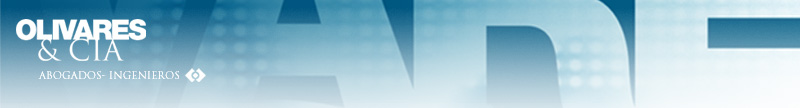 Contratos de Producción Audiovisual.
Contratos con autores (escritores, directores, compositores, fotógrafos, dibujantes o cualquier otro),

Contratos con artistas intérpretes (actores, bailarines),

Contratos de sincronización musical,

Contratos de “ancillary rights”.
25
© 2011 Olivares & Cía, S.C.
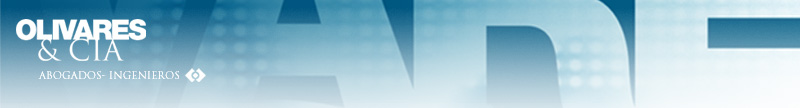 Contratos Entre Productor o Distribuidor y Medio para la Explotación de la Obra Audiovisual.
Contratos de distribución,
Contratos de exhibición pública,
Contratos de difusión por televisión, 
Contratos de “Home Video”,
Contratos para explotación en redes digitales,
Contratos para otras formas de explotación.
26
© 2011 Olivares & Cía, S.C.
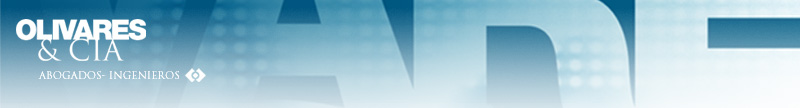 Contratos de Explotación de Obras Musicales u Audiovisuales en Redes Digitales
Contratos de distribución,

Contratos de exhibición pública,

Contratos con “agregadores” de contenido.

Licencias.
27
© 2011 Olivares & Cía, S.C.
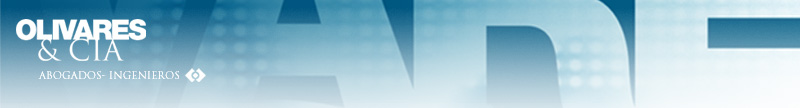 TEMA  CUATRO
Consideraciones Legales a los Derechos sobre Obras Audiovisuales en Redes Digitales
28
© 2011 Olivares & Cía, S.C.
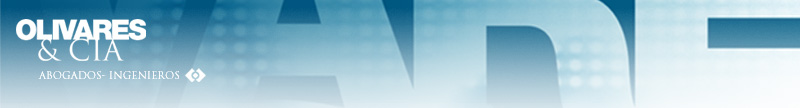 Medios de Explotación
Pago Por Evento
Video-On-Demand
Video-On-Demand por Suscripción
Video-On-Demand con Anuncios
Electronic Sell Through (EST)
Manufacturing-On-Demand
Kioscos digitales
Pre-Cargas
Convertir Rentas a Ventas
29
© 2011 Olivares & Cía, S.C.
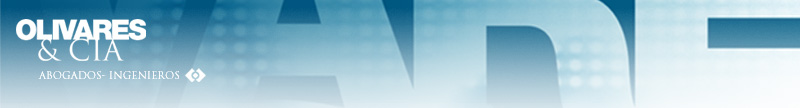 Pago Por Evento (PPE)
Modalidad de televisión por cable o satélite, en la que el cliente paga por los eventos individuales que desea ver.

Se transmite simultáneamente a todos los clientes –a diferencia del Video-On-Demand-
30
© 2011 Olivares & Cía, S.C.
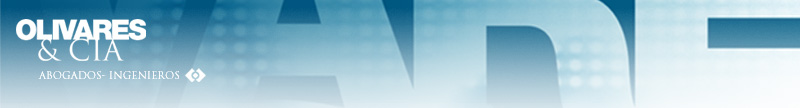 Video-On-Demand (VOD)
Es un sistema de televisión que le permite al usuario el acceso a contenidos multimedia de forma personalizada, a través del cual el usuario tiene la posibilidad de solicitar y visualizar una película o programa concreto en el momento que lo desee.

Puede ser a través de la televisión o descargándolo a una computadora, una grabadora de video digital (TiVo) o un reproductor portátil.
31
© 2011 Olivares & Cía, S.C.
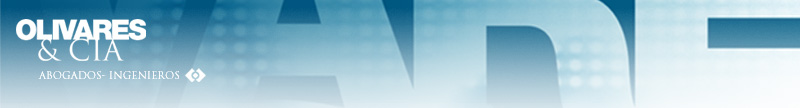 Video-On-Demand con Anuncios
Es el mismo ejemplo que el VOD, 
    pero incorporando anuncios publicitarios.

Más económico que el VOD.

El ejemplo más claro es YouTube.
32
© 2011 Olivares & Cía, S.C.
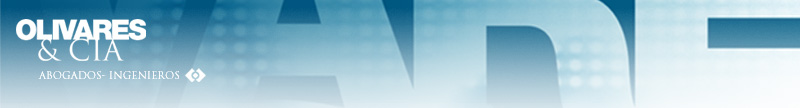 Electronic Sell-Through
Es un método de distribución de medios en el cual los consumidores pagan una cuota única para descargar un archivo digital a un disco duro.

Funciona para todos los productos de medios digitales: Cine, televisión, música, videojuegos y aplicaciones para móviles.

En 2010, en Estados Unidos, generó $683 Millones en ganancias para la industria fílmica.

¾ de esas ganancias fueron para el servicio de videos de iTunes (Apple), el resto para Microsoft, Sony, Amazon y Walmart.
33
© 2011 Olivares & Cía, S.C.
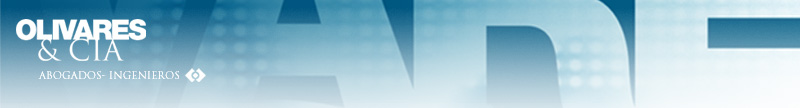 Video-On-Demand por Suscripción
Es un servicio ofrecido por las compañías de cable, mediante el cual, por una cuota mensual, el cliente tiene acceso ilimitado a los programas restringidos.

Ganancias de 7.8 billones de dólares para la industria fílmica (2010).
34
© 2011 Olivares & Cía, S.C.
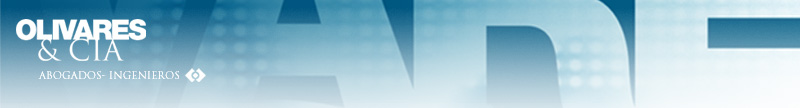 Manufacturing-On-Demand
Es una tecnología que permite que los DVDs o Blu Rays se generen hasta que el consumidor los ordena. 
Se utiliza con películas que no fueron muy exitosas, generalmente en kioscos especiales o en línea.
En dichos kioscos, el disco es reproducido utilizando software y hardware especial, e incluyendo un cifrado CSS.
En línea, el DVD se crea cuando un consumidor lo compra y luego se le envía a su domicilio.
35
© 2011 Olivares & Cía, S.C.
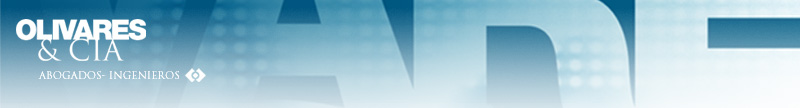 Kioscos Digitales
Es una terminal de computadora que ofrece acceso a información y aplicaciones para la comunicación, comercio, entretenimiento y educación.

Se pueden comercializar archivos digitales a través de la conexión de medios de almacenamiento (iPod, tarjetas USB, celulares).

Renta de DVDs.
36
© 2011 Olivares & Cía, S.C.
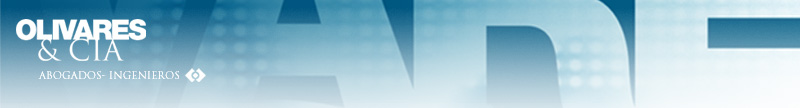 Pre-Cargas
Contenido digital que viene incluido en aparatos y medios de almacenamiento, como celulares o reproductores mp3, desde fábrica.

Ej. Zune (música precargada), Nook (muestras de libros precargados), variedad de celulares de “edición especial”.
37
© 2011 Olivares & Cía, S.C.
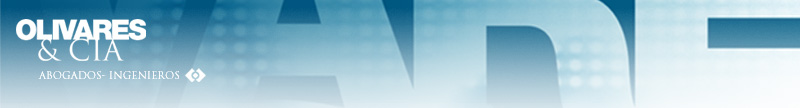 Convertir Rentas a Ventas
Modelo de alquiler que se puede convertir en venta, si el usuario lo decide, pagando una cantidad de diferencia.

Tienda iTunes de videos.

Pasa de streaming a descarga, a voluntad del usuario.
38
© 2011 Olivares & Cía, S.C.
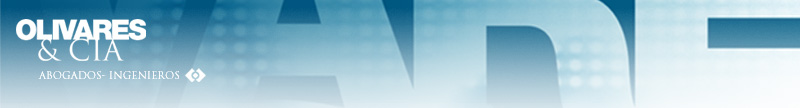 Condiciones Aplicadas al Otorgamiento de Derechos Digitales
Requisitos de seguridad/cifrado
Reglas de DRM
Definición autorizada
Dispositivos autorizados (portátiles/no portátiles)
Medios de transmisión autorizados (sistema abierto/cerrado)
Almacenamiento autorizado (Local o Digital)
No-Exclusivos
Territorio (Filtros geográficos –Geofiltering-)
Ventanas
Términos de uso y de terminación del licenciante
39
© 2011 Olivares & Cía, S.C.
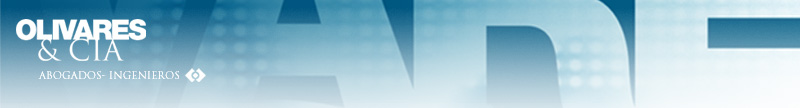 Otras Consideraciones Primarias
Títulos
Directo o a través de “agregadores”
Impuestos
Partes
Música
40
© 2011 Olivares & Cía, S.C.
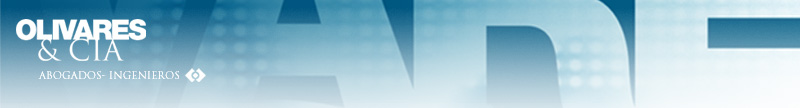 Sistema iTunes
Un autor no puede subir su música directamente a la tienda de iTunes, se tiene que hacer a través de un “agregador” de contenido, aprobado por Apple.
Apple verifica la calidad de la grabación –no toma en cuenta cualidades artísticas-
El autor estipula el precio de su obra.
Apple retiene una cantidad de la venta, otra parte la retiene el productor, otra cantidad el agregador y otra el autor.
41
© 2011 Olivares & Cía, S.C.
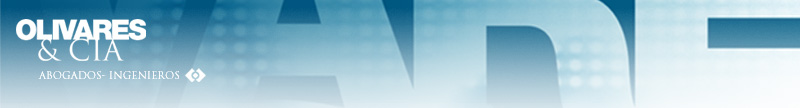 ¡Gracias por su amable atención!
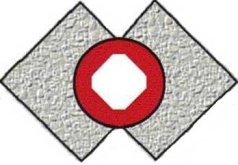 Olivares & Cía, S.C.
Luis C. Schmidt
T. (55) 5322.3000
F. (55) 5322.3001
lsr@olivares.com.mx
www.olivares.com.mx
42
© 2011 Olivares & Cía, S.C.